War and Genocide in Cuba
John Lawrence Tone
Ivan Allen College of Liberal Arts
Georgia Institute of Technology
How Cuba Achieved Independence
Máximo Gómez Declares Total War
Most Cubans Enjoy Differential Immunity
American Intervention
Máximo Gómez
José Martí
"What are we, General? The heroic and modest servants of an idea that fires our hearts . . . or valiant military chieftains who with whip in hand and spurs on our boots prepare to take war to our people in order later to become their lords?" 

--José Martí
Antonio Maceo
In Cuba “stone will not remain upon stone”
Cuba will be “drowned in blood and devoured by flames”
We have “only one duty: to triumph”
In a war of “extermination” “all means” are acceptable

--Máximo Gómez
Bernabé Boza
Valeriano Weyler
Reconcentrados
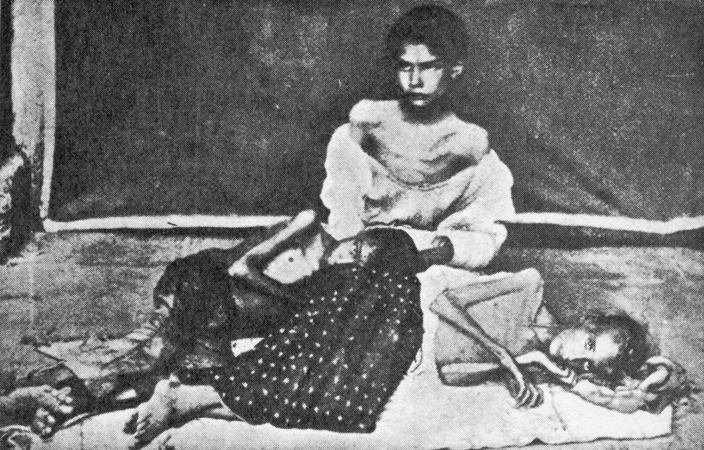 Calixto García
Carlos Finlay
Aedes aegypti
Spanish Deaths, 1895-1898
Deaths in Combat: 4,032*
Deaths from Disease: 41,288



*Includes losses in combat with U.S. forces
Spanish Anti-War Sentiment Grows
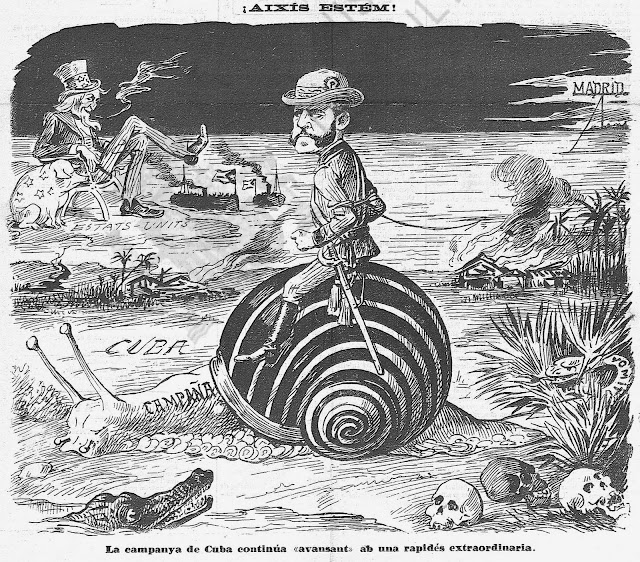 Causes of U.S. Intervention
Humanitarian Crisis
Economic and Financial Interests
History of American Involvement
Cuban Propaganda
Growth of American Power
Destruction of the Maine
The Battleship Maine
Antonio Cánovas
The Corpus Christi Bombing of 1896
Montjuich
Ramón Betances
Michele Angiolillo
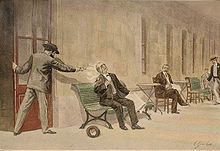 Praxedes Sagasta		Ramón Blanco
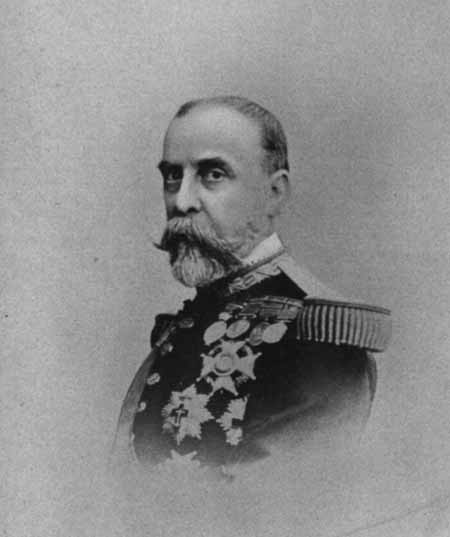 Fitzhugh Lee